PURPOSE OF MAESTRO – What Goldsworthy wants us to EXPERIENCE or understand (through Paul’s EXPERIENCES):

Growth and maturity

 Relationships (Paul & Keller, plus Paul’s other relationships, plus Keller & his family)

Reflection on life and value of hindsight

Self discovery

Escapism (Keller and his past) Grief and Loss
Read Pgs – 46 and 66

DISTINCTIVE IMAGE 5  – Vienna in the 1930s

Complete ‘Image Analysis Pro Forma’ – How does description of Vienna in the past, and Keller’s memories, help to convey his loss and grief and need for escapism?
Ellipsis		Tone		Cultural allusion
Short sentences		Verbs		Sarcasm
Adverbs 	Jargon		Pun		Italics
Extended Metaphor  	Capitalisation	Rhetorical Q
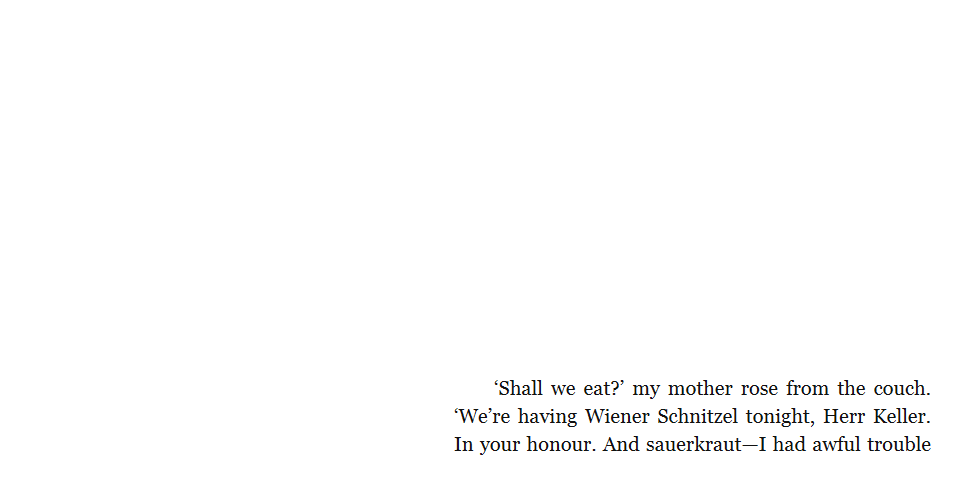 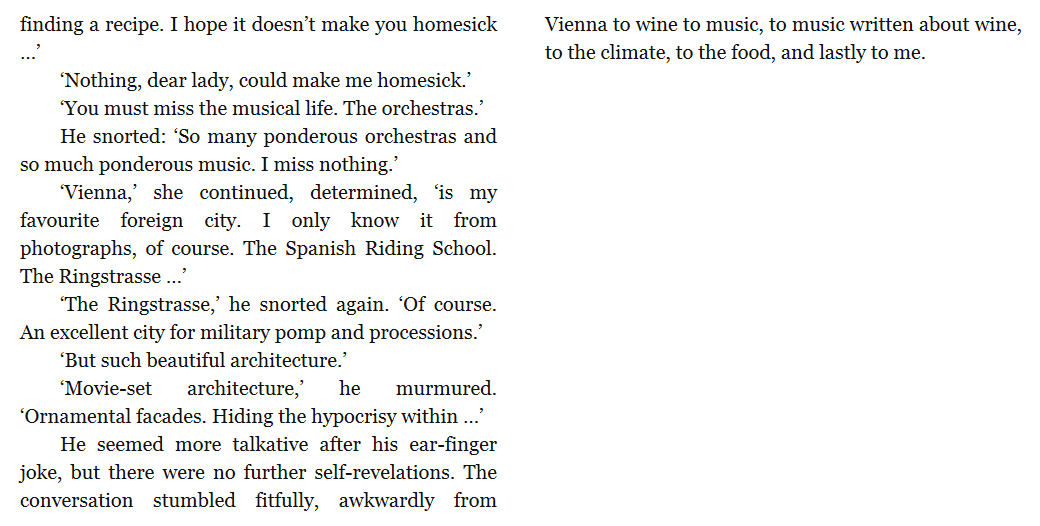 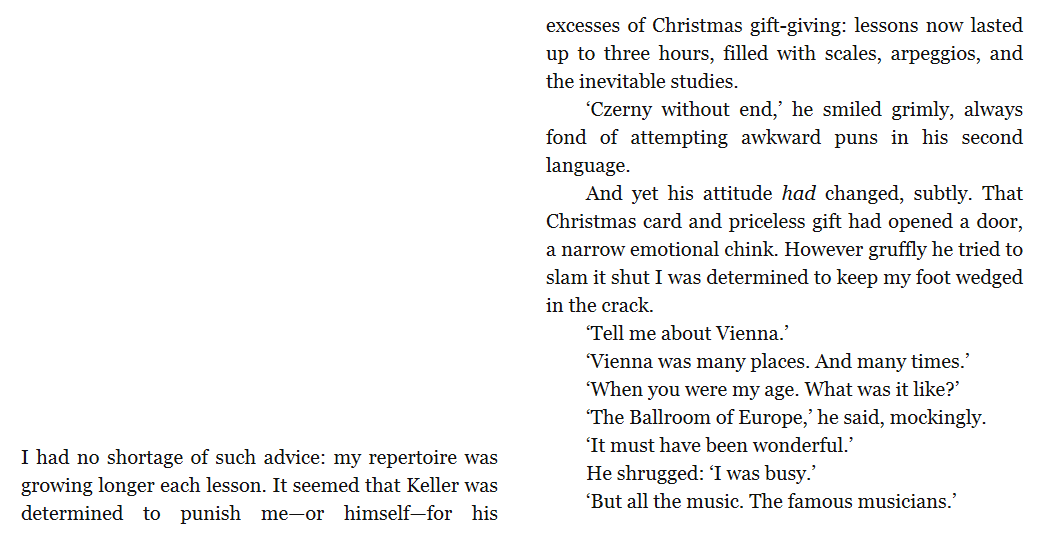 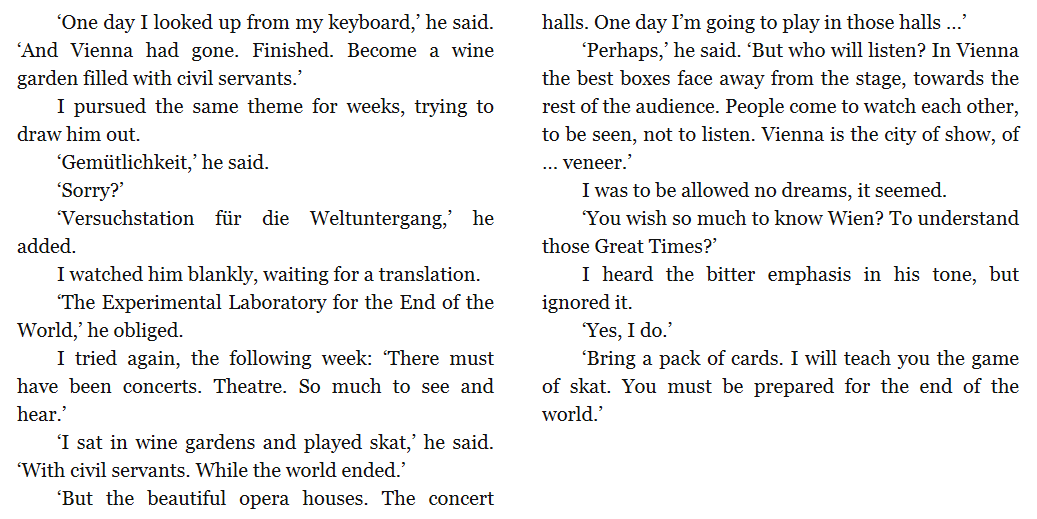 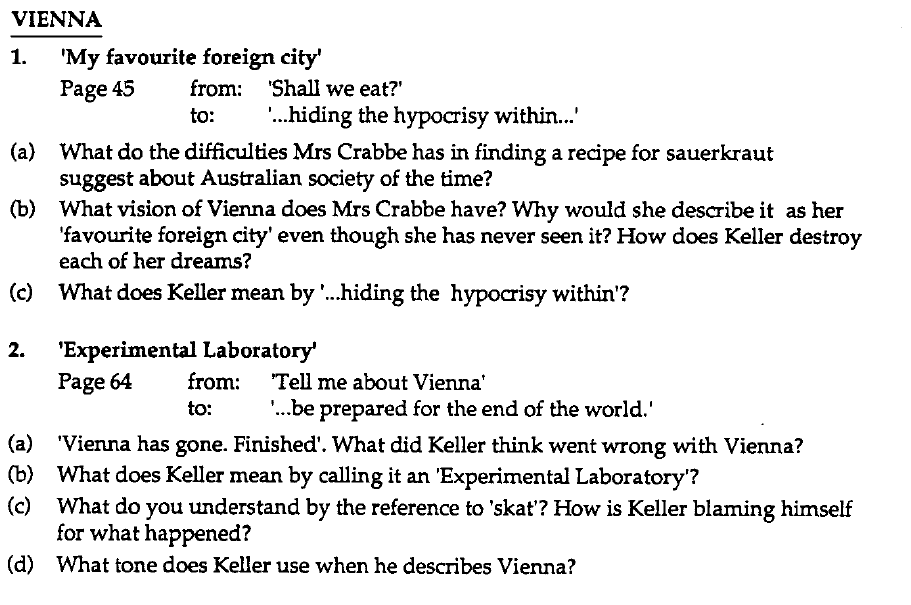